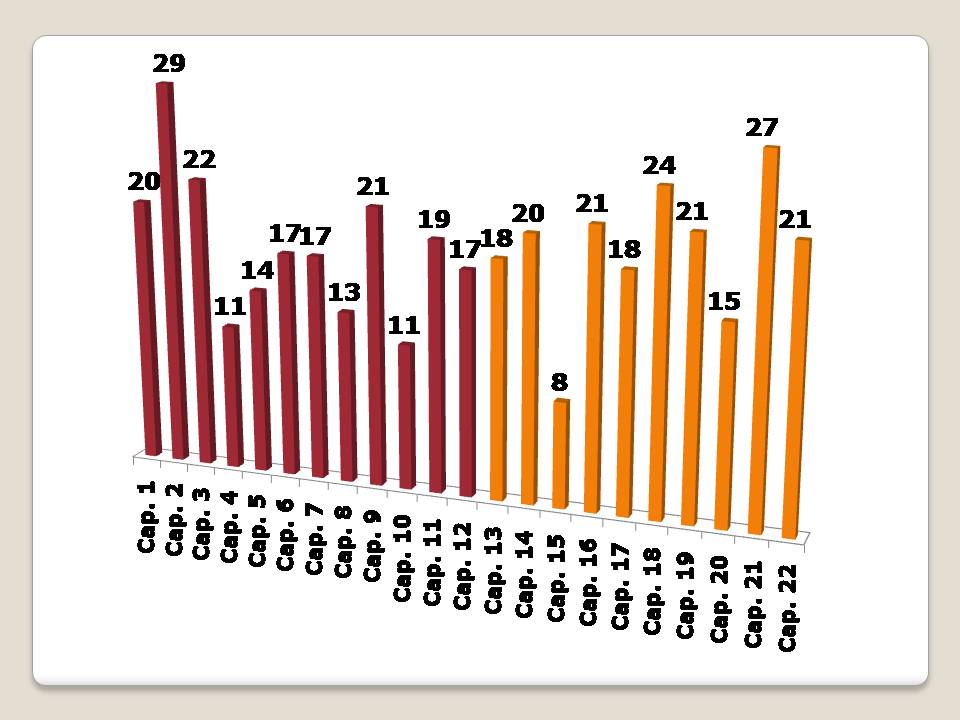 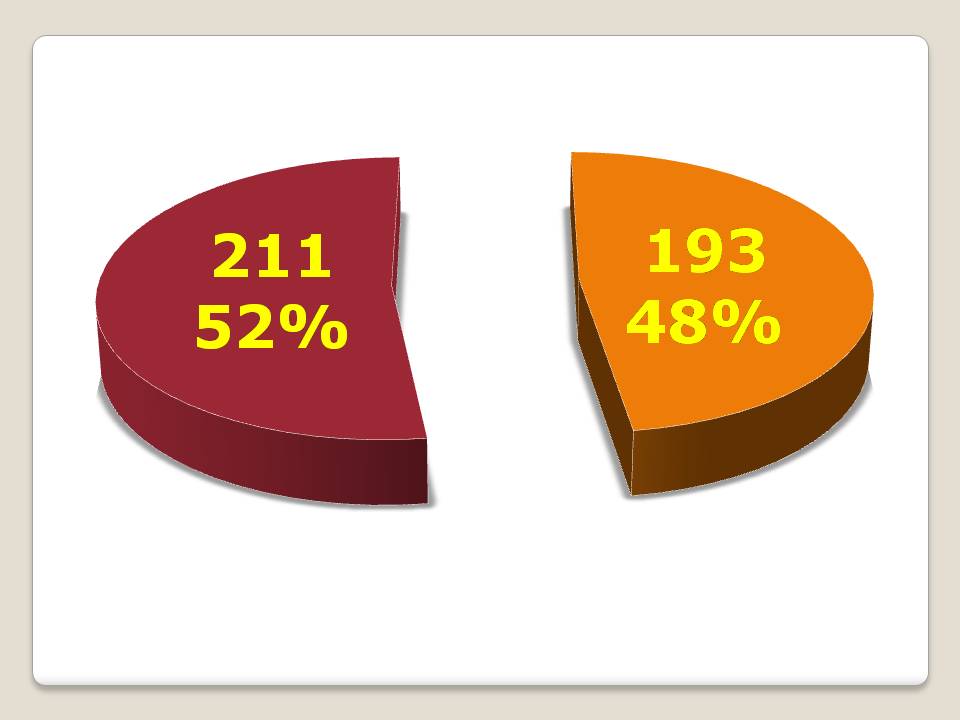 Apocalipse 13.1
Vi emergir do mar uma besta que tinha dez chifres e sete cabeças, e, sobre os chifres, dez diademas, e, sobre as cabeças, nomes de blasfêmia.
Apocalipse 13.1
Vi ...
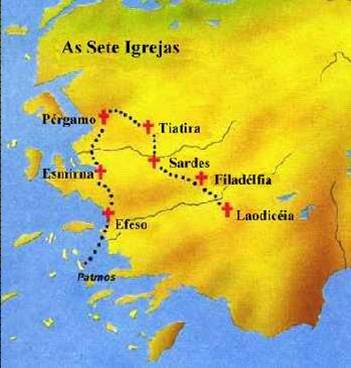 Apocalipse 13.1
Vi emergir do mar ...
Apocalipse 13.1
Vi emergir do mar uma besta ...
Apocalipse 13.1
Vi emergir do mar uma besta que tinha dez chifres ...
Apocalipse 13.1
Vi emergir do mar uma besta que tinha dez chifres e sete cabeças ...
Apocalipse 13.1
Vi emergir do mar uma besta que tinha dez chifres e sete cabeças, e, sobre os chifres, dez diademas ...
Apocalipse 13.1
Vi emergir do mar uma besta que tinha dez chifres e sete cabeças, e, sobre os chifres, dez diademas, e, sobre as cabeças, nomes de blasfêmia.